Personal and Professional Development
Academic and Work Trajectories of 
Premaster Students in Pedagogical Sciences and
Students in Academic Teacher Training
Lonneke de Meijer, Ph.D.
ESSB, dPECS
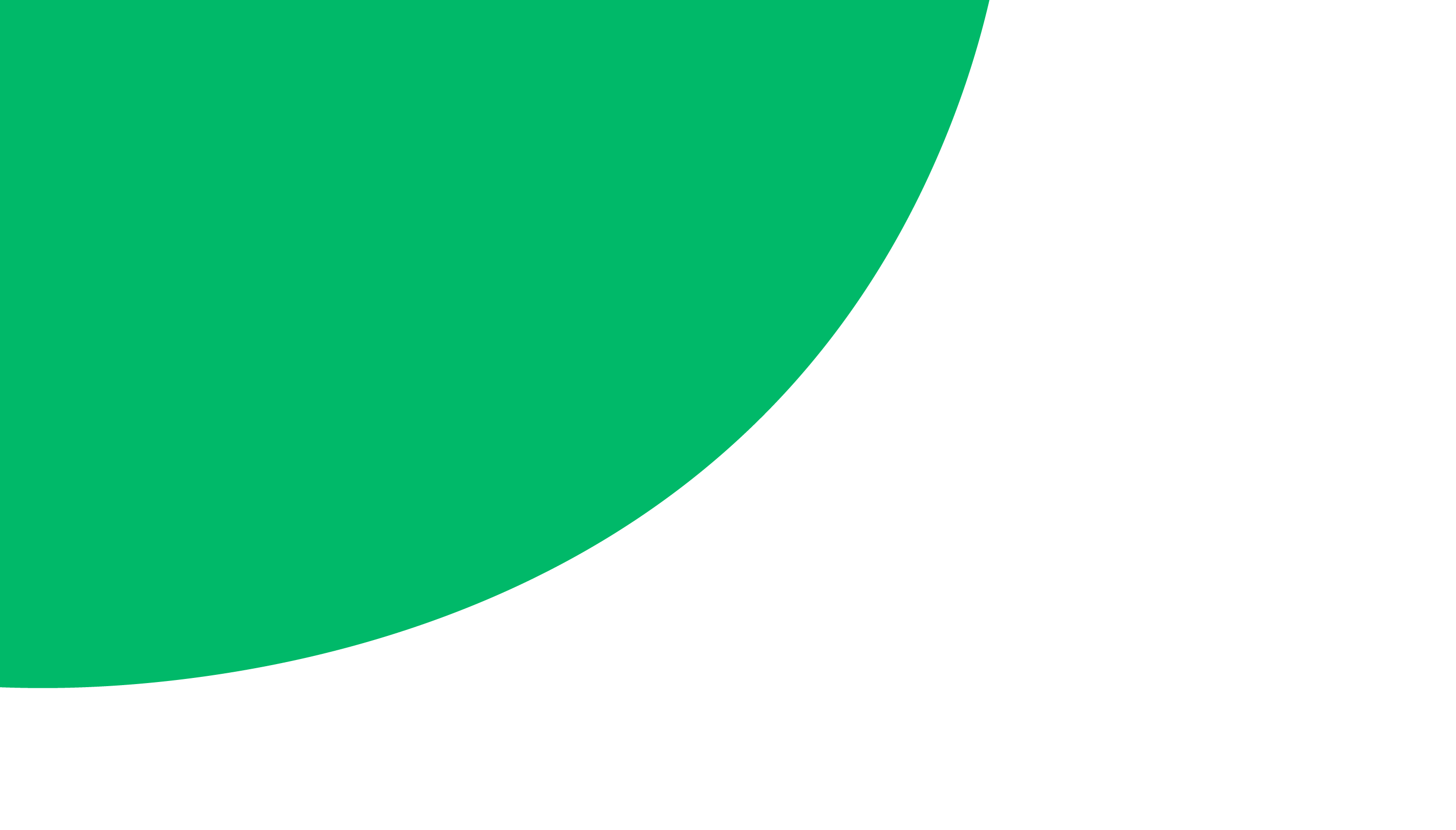 Focus:
Alternative academic routes in HE
> 350 in NL

Students are motivated, achievements roughly equal
Student org.s worried

Focus: Premaster PED 
	and AcPa
Outline:
Background and achievement:
	How do PM and AcPa students perform compared to bachelor students?


Perceptions:
	What are PM and AcPa students’ experiences during the academic trajectories?


Transition study  (back to) work:
	How do PM and AcPa students perceive the added value of the academic trajectories?

	Are PM and AcPa students able to enrich their position in the labor market?
1. Background and Achievement
Actions taken:
Adaptation of Instroommonitor
Overview of student flow
Overview of results of web evaluations and grades


Some results:
PM students: more ours of work and more often in pedagogics and education
PM students: most positive about study program
Number of students increases every year

AcPa students: highest grades; differences are small (!)
2. Perception
Actions taken:
Program committee
Focus group sessions with students and staff


Some results:
More support needed in PM to develop academic skills, e.g.,
	study skills in terms of reading papers, and academic writing.


Specifically, for AcPa: Students indicated that coordination between teacher training program (HR)	 and embedded PM program (EUR) is lacking.
3. Transition (back) into Labor Market
Actions taken:
Interviews with alumni
Interview with employers


Some results:

Focus was on field of education (Educational Sciences alumni)

Graduates not always able to enrich position in the larbor market
Employers: Added value ?
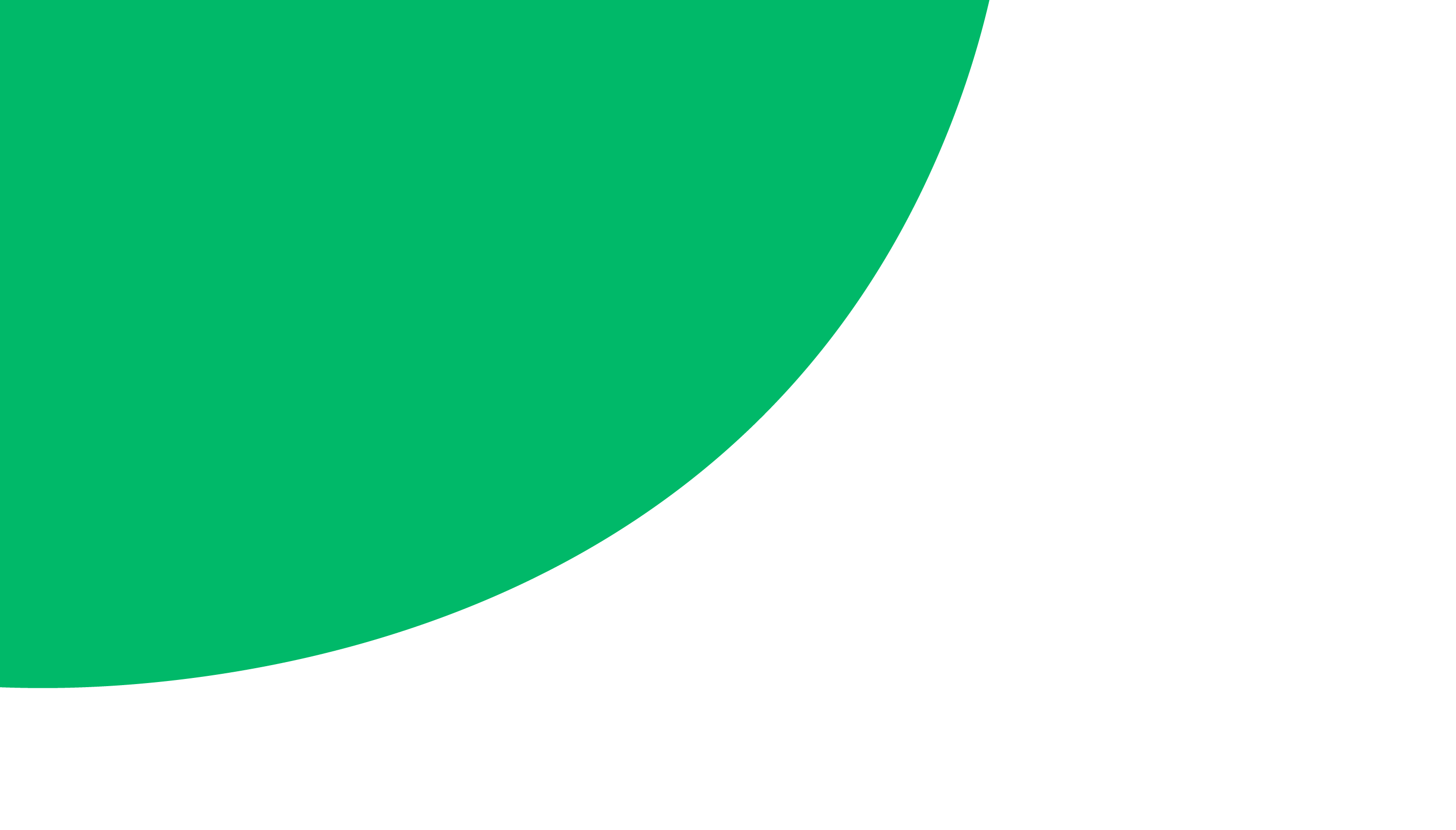 Final Reportdemeijer@essb.eur.nl